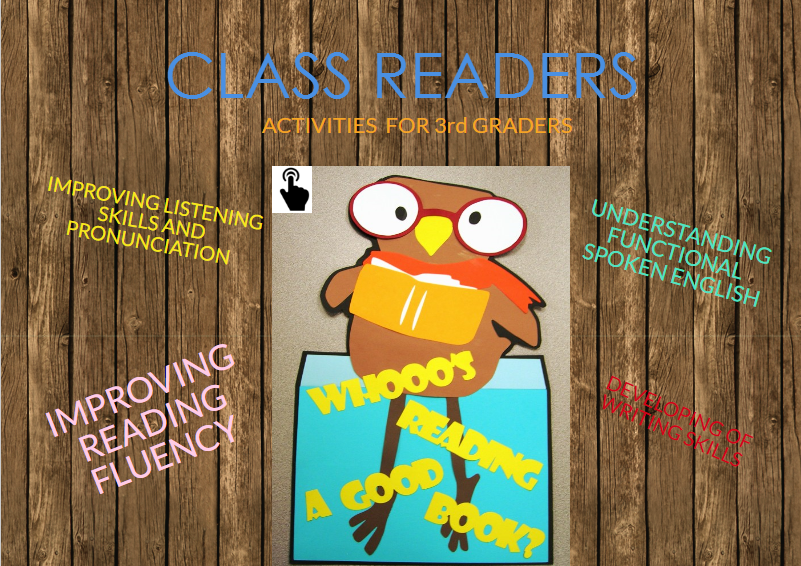 https://magic.piktochart.com/output/23432130-class-readers
                                               IN-54   FINAL DIGITAL PROJECT
                                           M. ALMUDENA CORTÉS CORTÉS
C L
I
C
K